السلام الوطني
قوانين الصف الافتراضي
أرتدي الزي المدرسي و أجلس بشكل صحيح
أعتمد على نفسي
 أثناء الحل وأِسْتأْذِن قَبْلِ التَّحّدًّث
لاأفتح الكاميرا وأغلق المايك
أحضر كتاب المادة
ورقة + قلم
ألتزم بالوقت المحدد و أحترم المعلمة و الزملاء
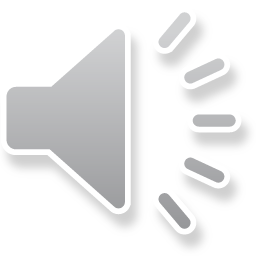 التاريخ
الشهر
السنة
التاريخ
اليوم
التقويم
3
1
2
2021
أيام الأسبوع
6
5
4
9
7
8
الأحد
12
شهور السنة
11
10
الاثنين
15
13
14
الثلاثاء
18
17
16
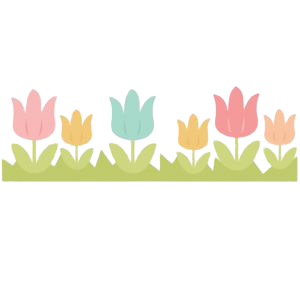 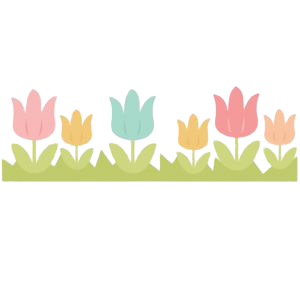 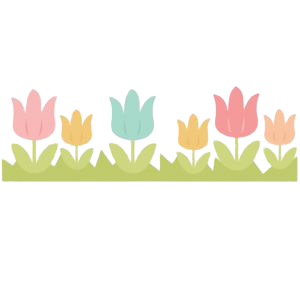 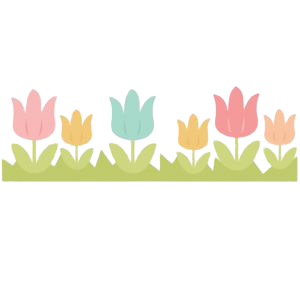 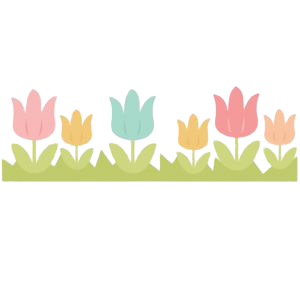 الاربعاء
21
19
20
الخميس
فبراير
يناير
مارس
يونيو
مايو
ابريل
24
23
22
الجمعة
ديسمبر
اغسطس
يوليو
سبتمبر
أكتوبر
نوفمبر
27
25
26
السبت
30
29
28
31
الحضور
 والغياب
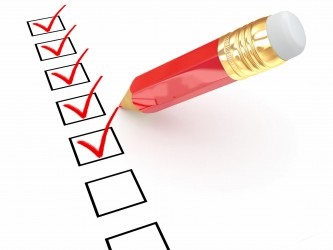 الحضور والغياب
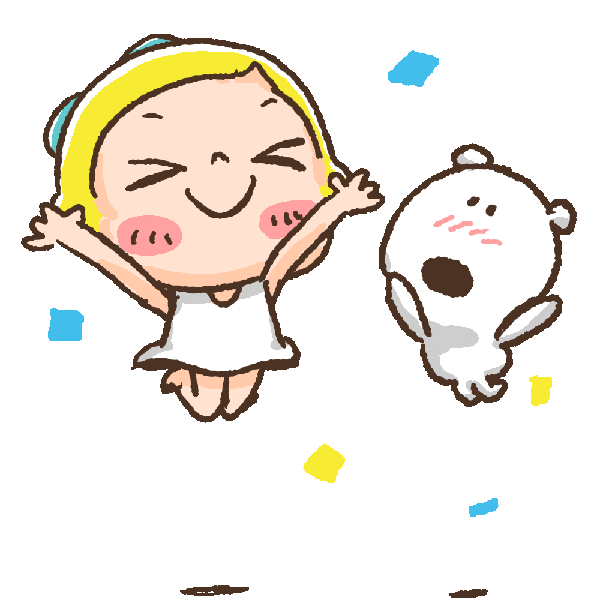 الإملاء
التسميع
تسميع الحديث
التشهد
الصلوات الابراهيمية
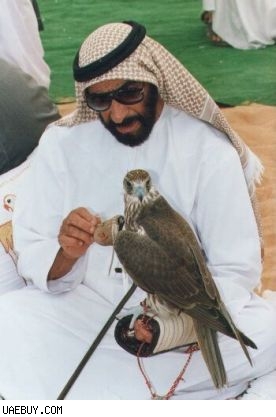 التهيئة
أينَ يَقِفُ الصَّقرُ ؟
فوقَ يد الشيخِ زايِد
عنوان الدرس
ظرف المكان وظرف الزمان
نواتج التعلم
سأتعلم اليوم :-
يُحاكي المُتَعَلِّمُ جُمْلَةً بَسيطَةً تَتَضَمَّنُ َظَرْفَ الْمَكانِ (خَلْفَ، أَمامَ، فَوْقَ، تَحْتَ، أَعْلى، أَسْفَلَ)
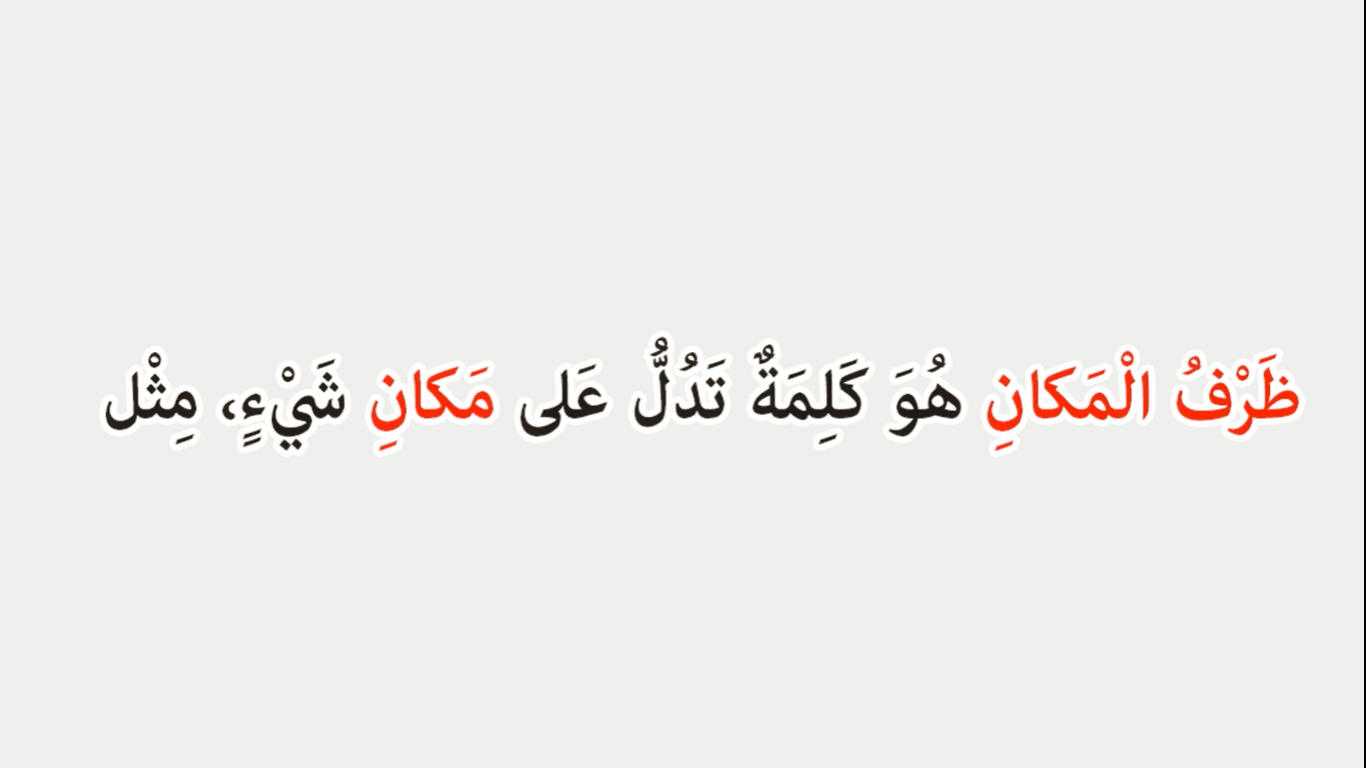 عرض الدرس
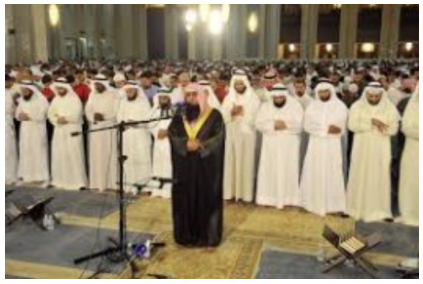 عرض الدرس
أينَ يَقِفُ الإمامُ ؟
أمام المصلين
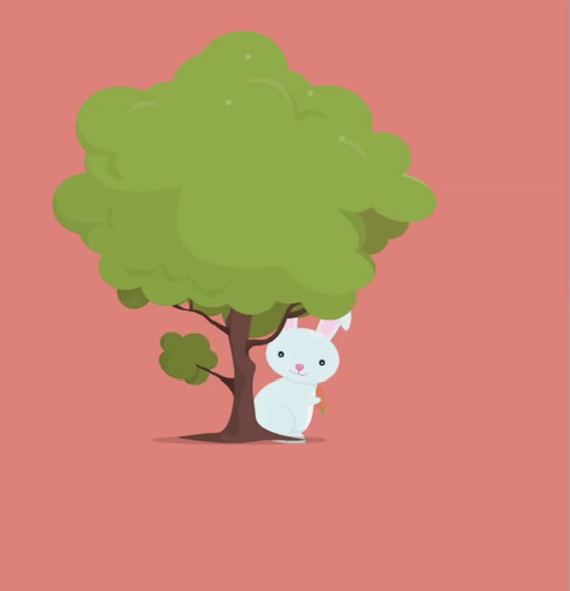 عرض الدرس
أينَ يَقِفُ الأرنبُ ؟
خَلفَ الشَجَرَة
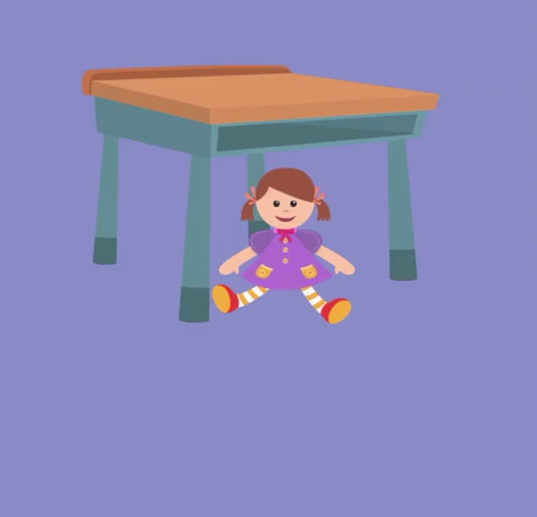 عرض الدرس
أينَ الدمية؟
تَحتَ الطاوِلَــة
عرض الدرس
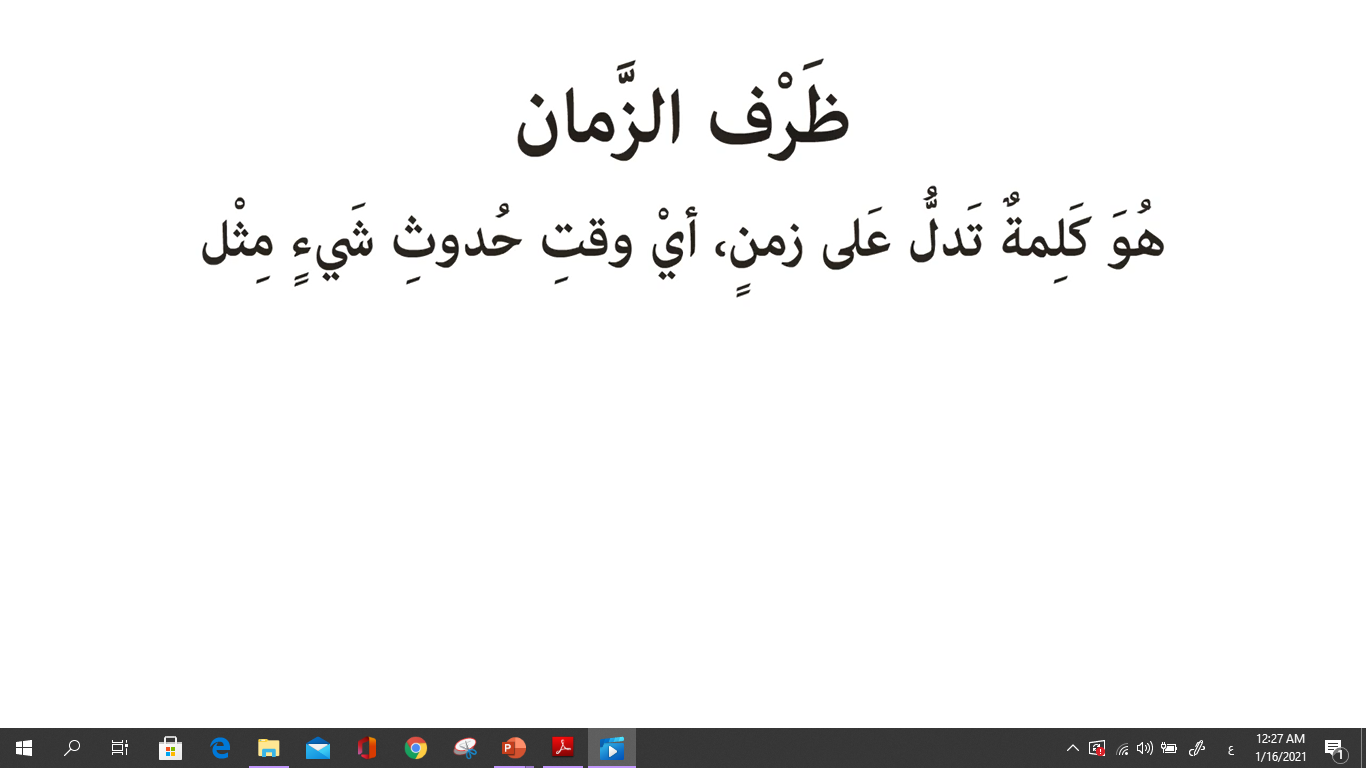 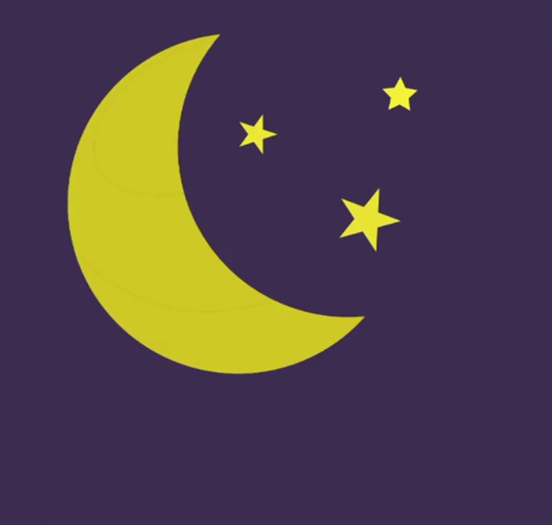 عرض الدرس
متى نرى القمر؟
ليلًا
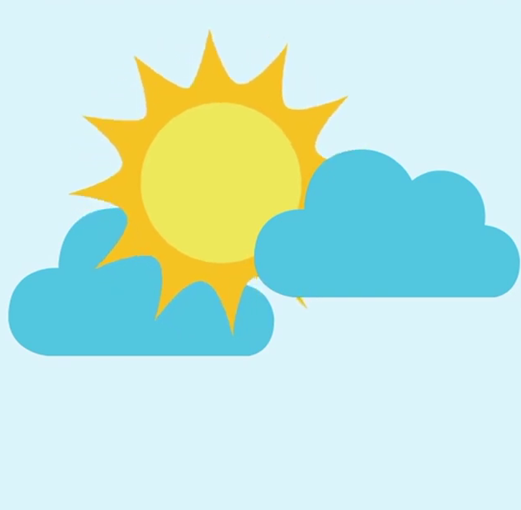 عرض الدرس
متى تَطلُعُ الشمسُ؟
صباحًا
عرض الدرس
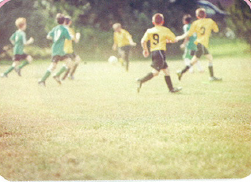 متى يَلْعَبُ الْأَوْلاد؟
عَصْرًا
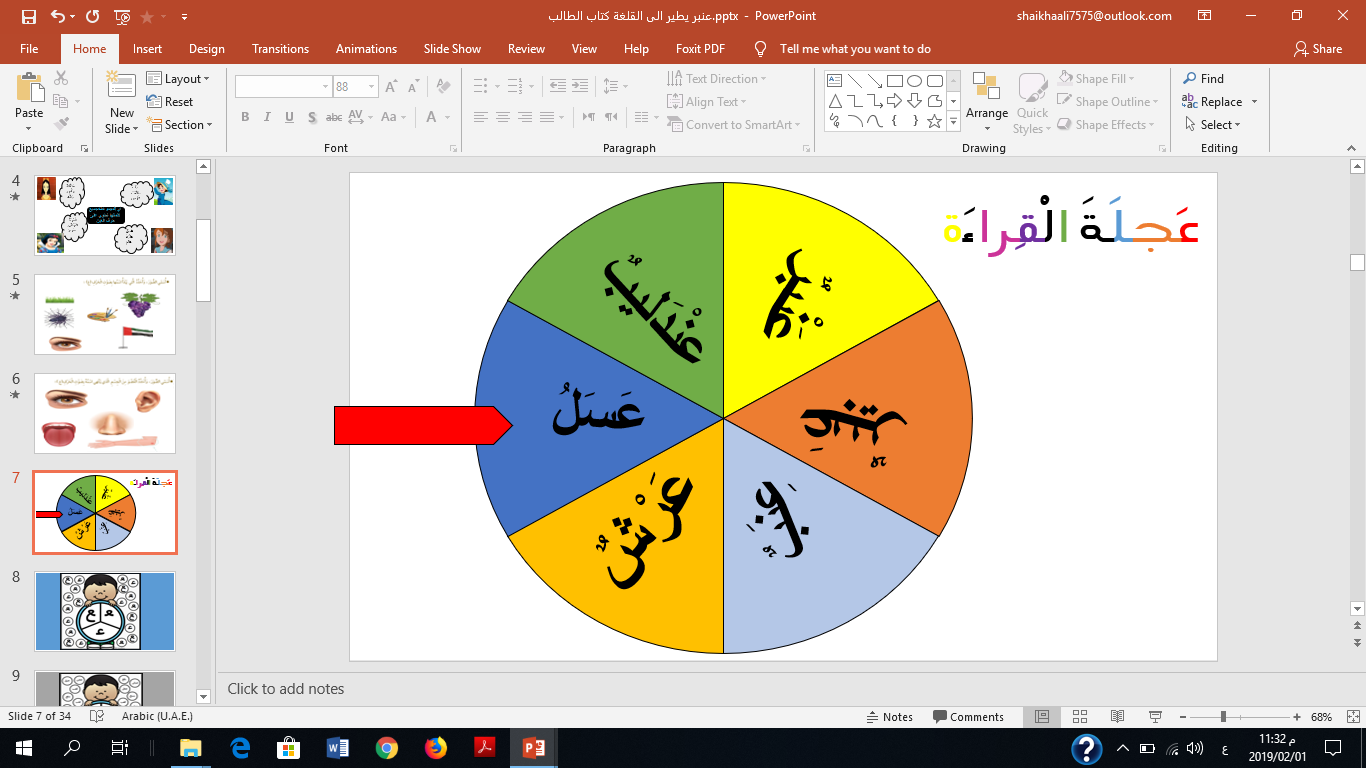 هيا نقرأ
في
ليلاً
تحت
بين
صباحاً
خلف
الانشطة
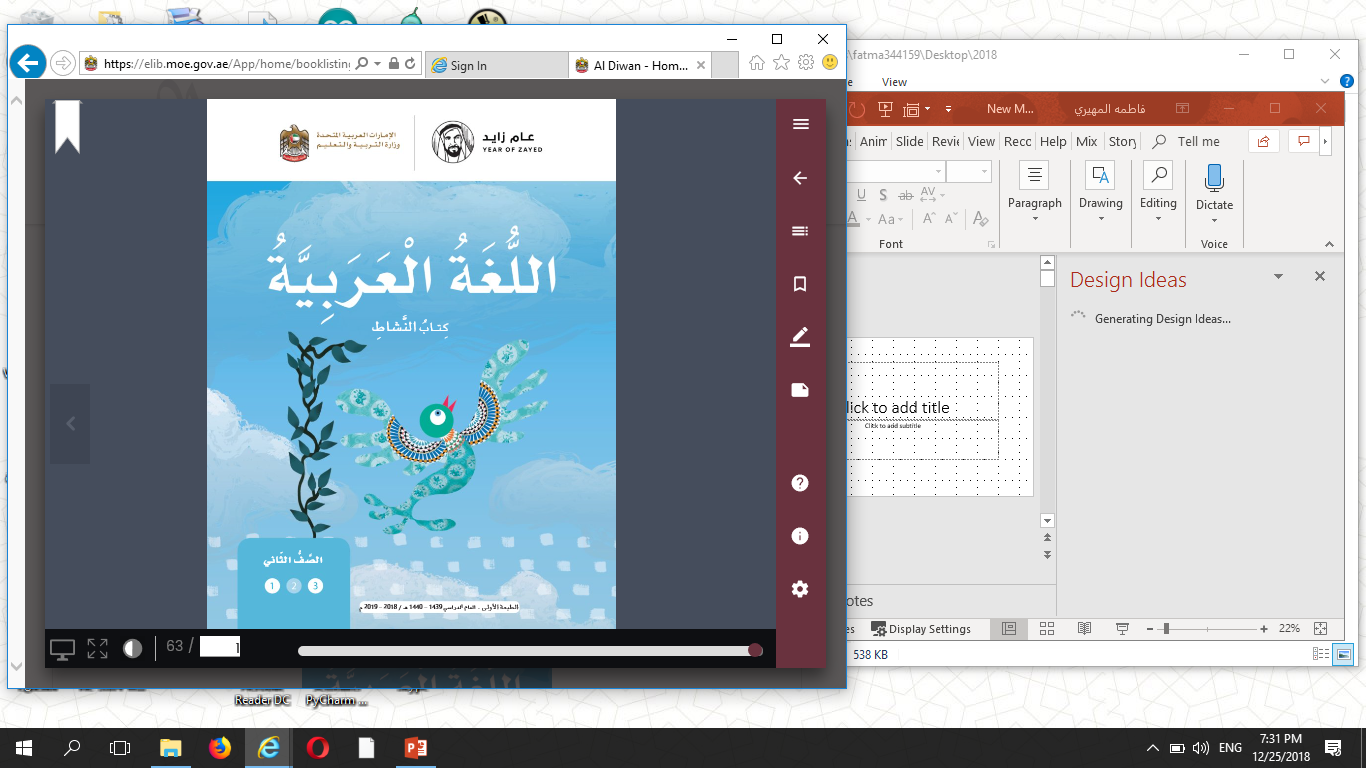 حل الأنشطة
ص 19
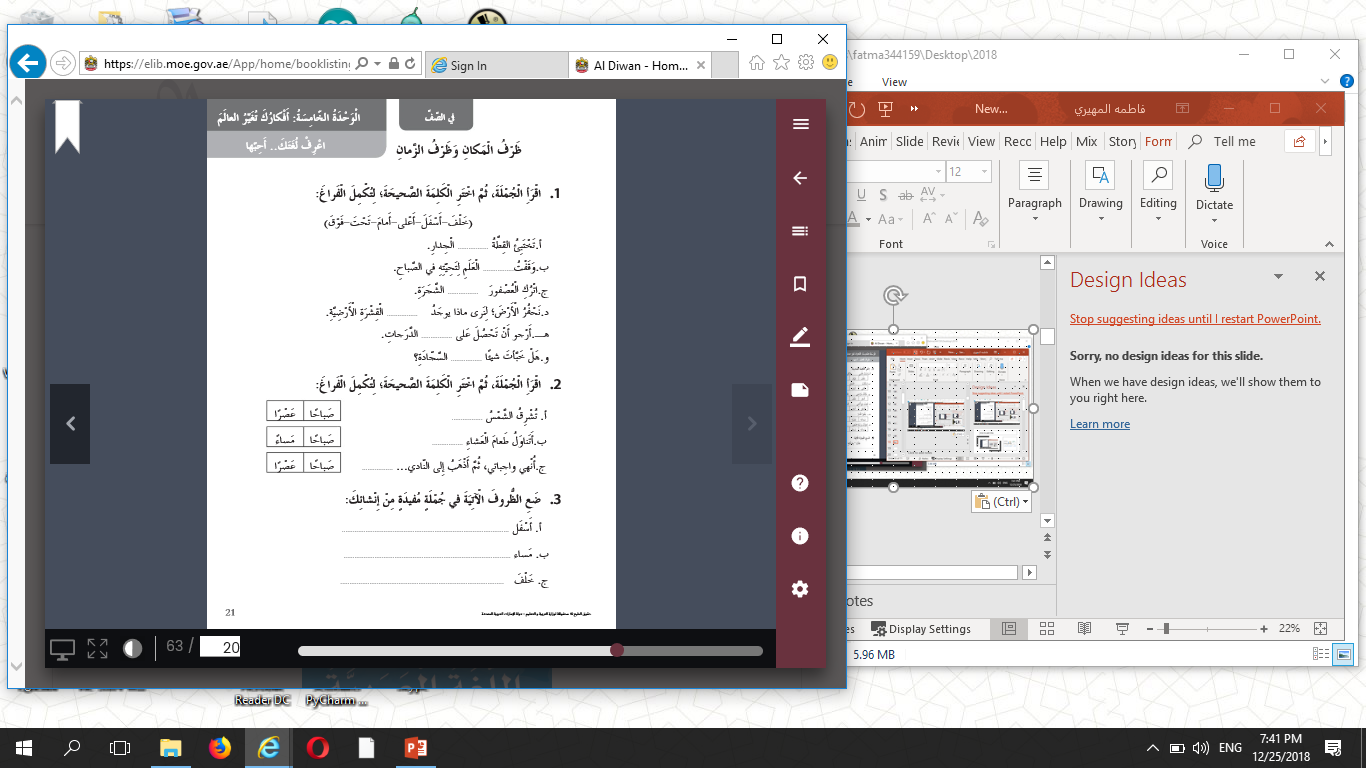 الانشطة
في الدردشة
عمل المجموعات
classkick
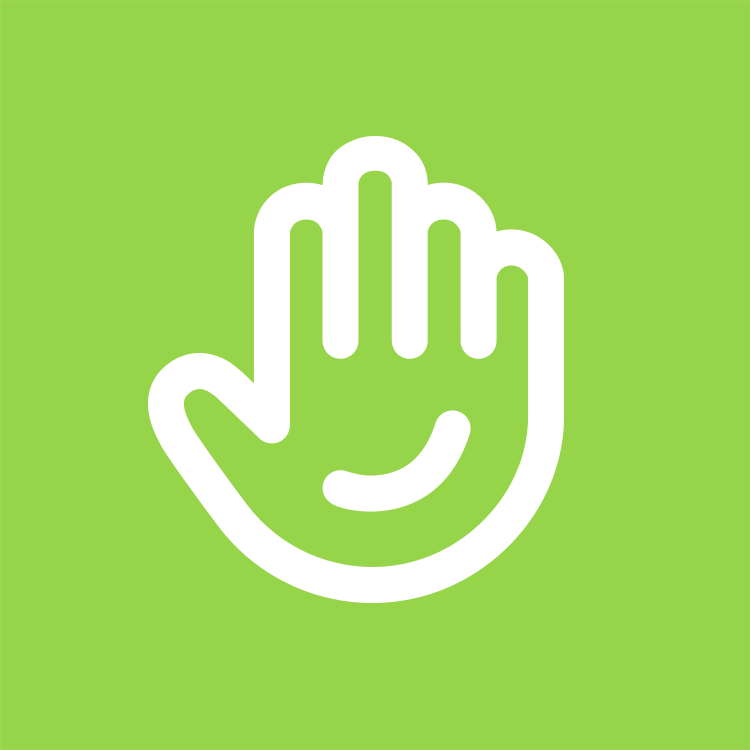 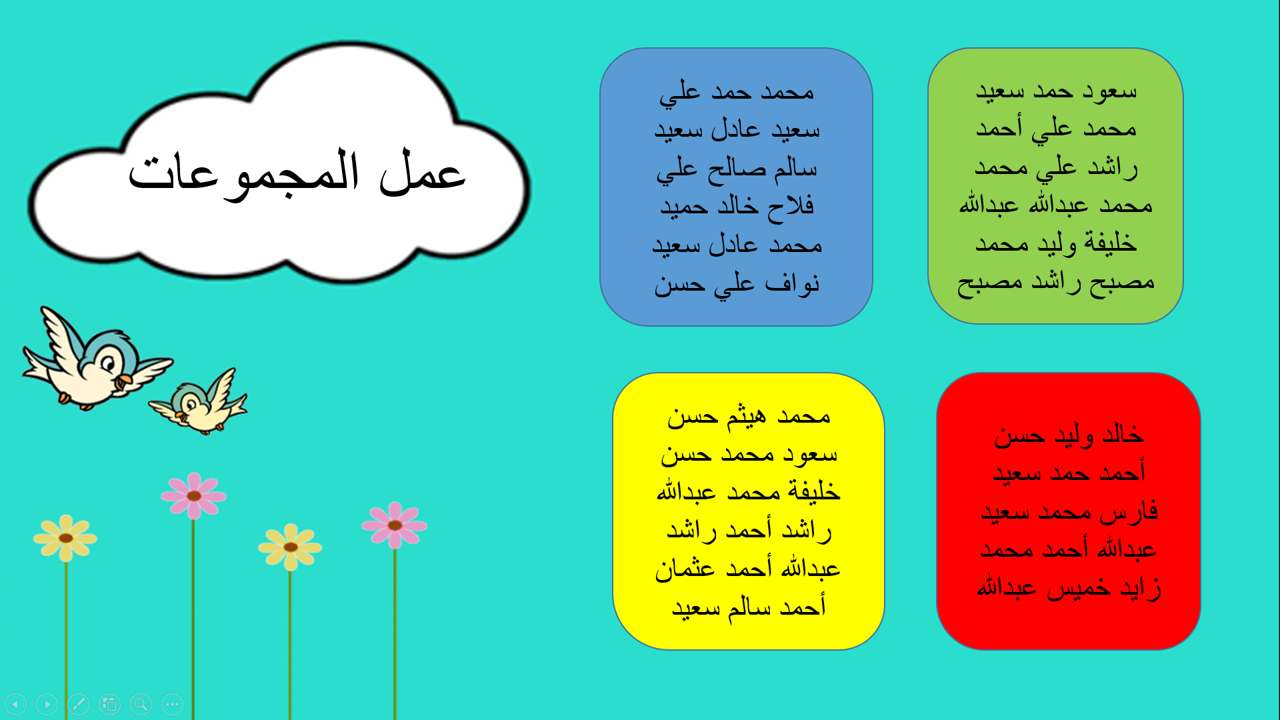 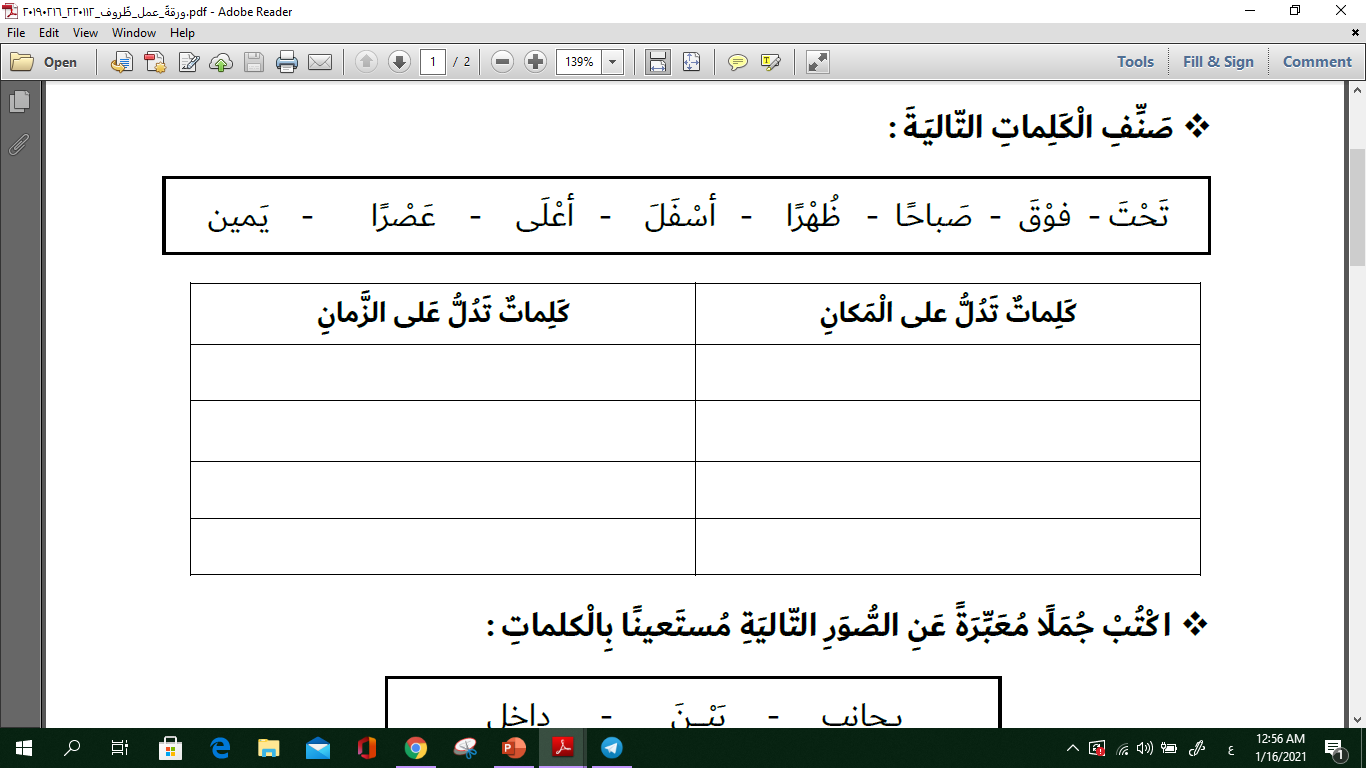 المجموعة الحمراء
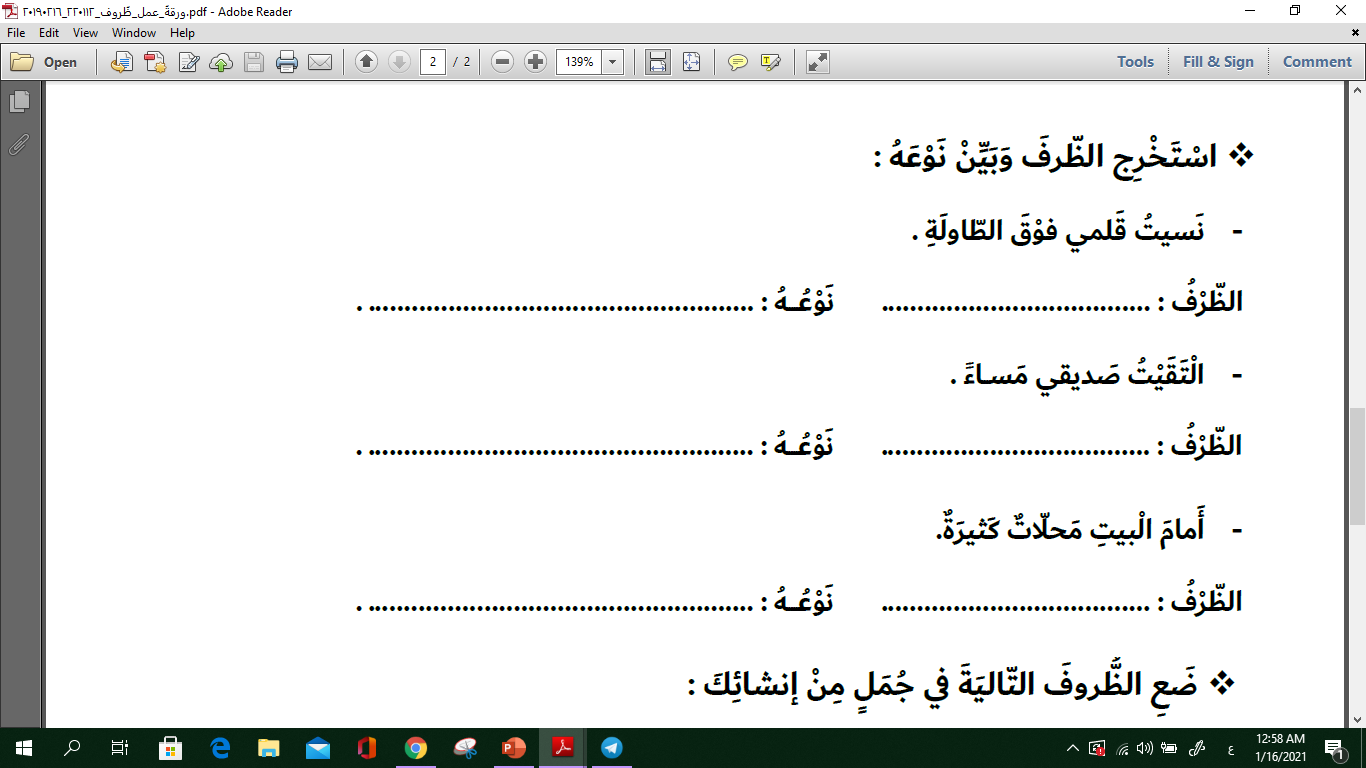 المجموعة الزرقاء
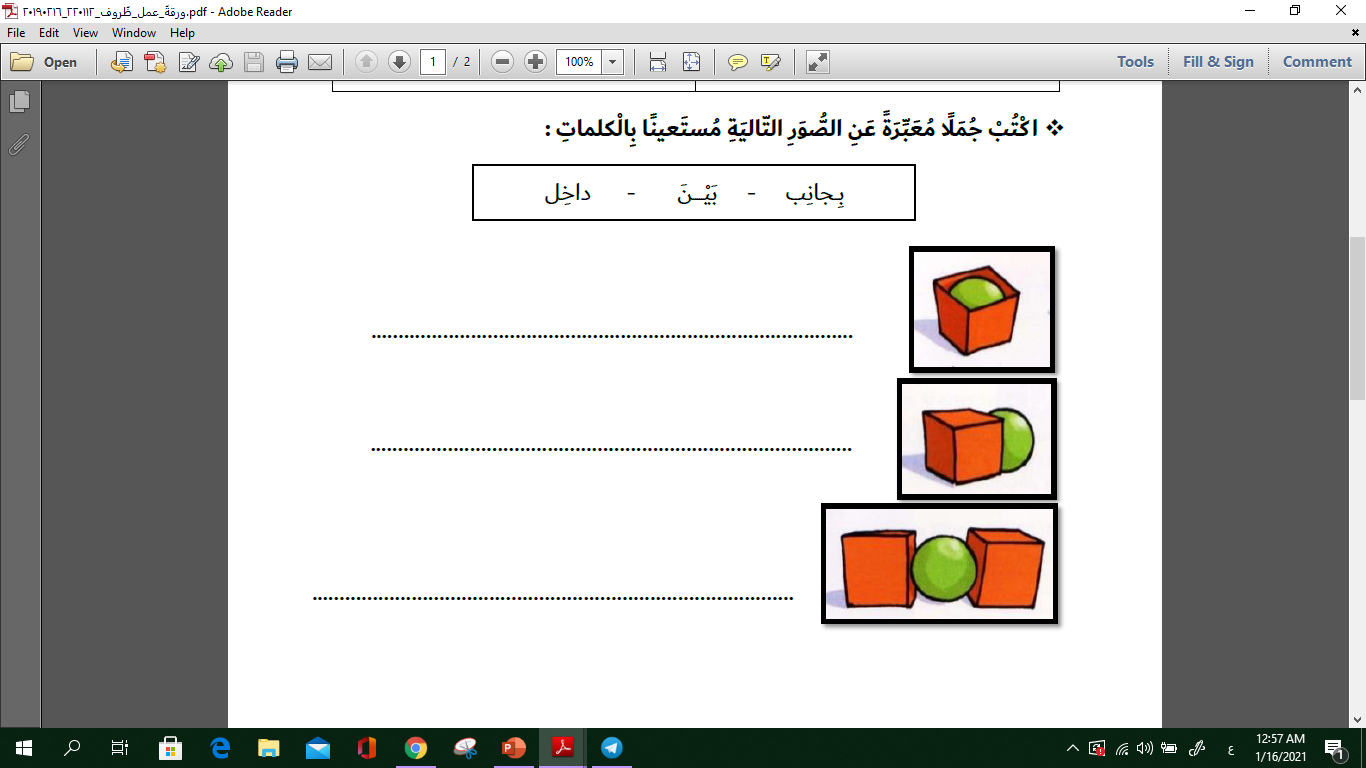 المجموعة الخضراء
ضع الظرف المناسب في الجمل التالية :
( خَلْفَ  ,  تَحْتَ  ,  فَوْقَ  ,  أمامَ )
- يَقِفُ الدّيكُ ............... الْكوخِ.
- يَجْري النَّهْرُ .............. الْكوخِ.
- يَقِفُ الْمُزارِع ........... الْكوخِ. 
- نامَتِ الْقِطَّةُ ........... الشَّجَرَةِ.
المجموعة الصفراء
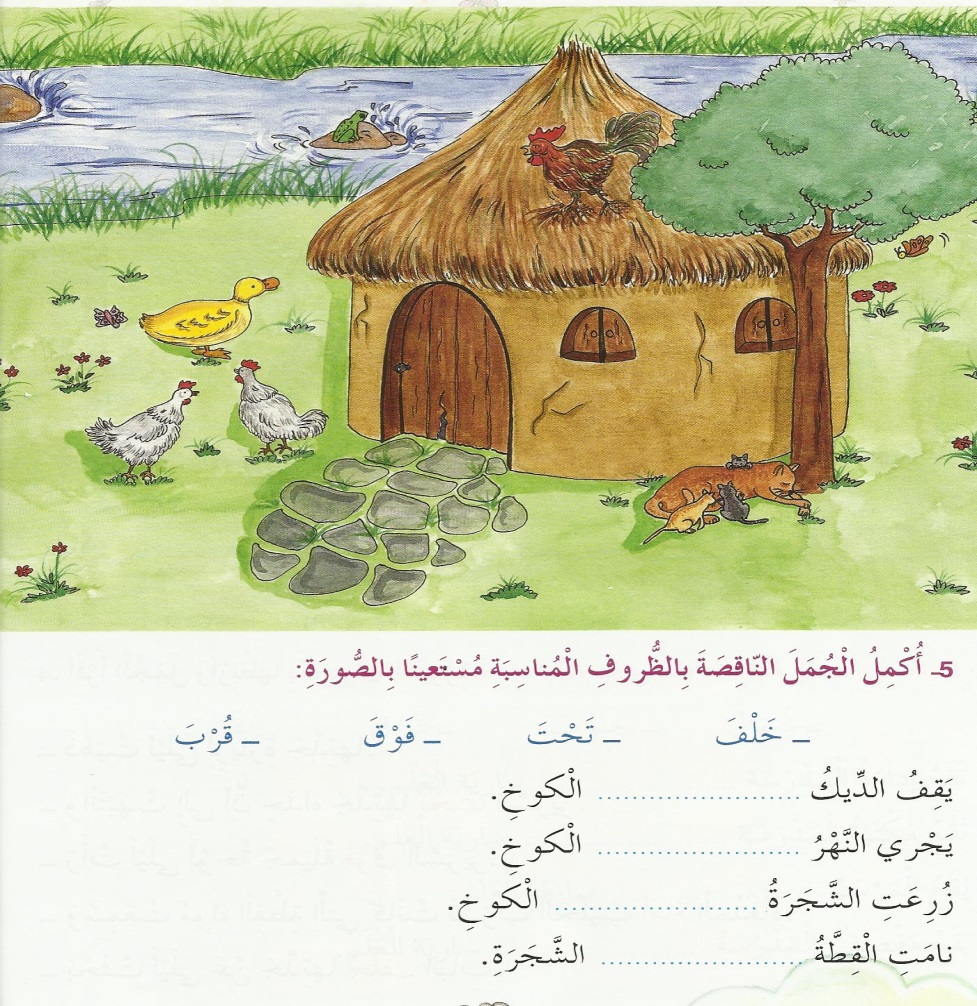 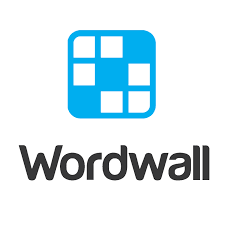 بطاقة خروج
https://wordwall.net/ar/resource/3002673/%D8%B8%D8%B1%D9%81-%D8%A7%D9%84%D8%B2%D9%85%D8%A7%D9%86-%D9%88%D8%A7%D9%84%D9%85%D9%83%D8%A7%D9%86